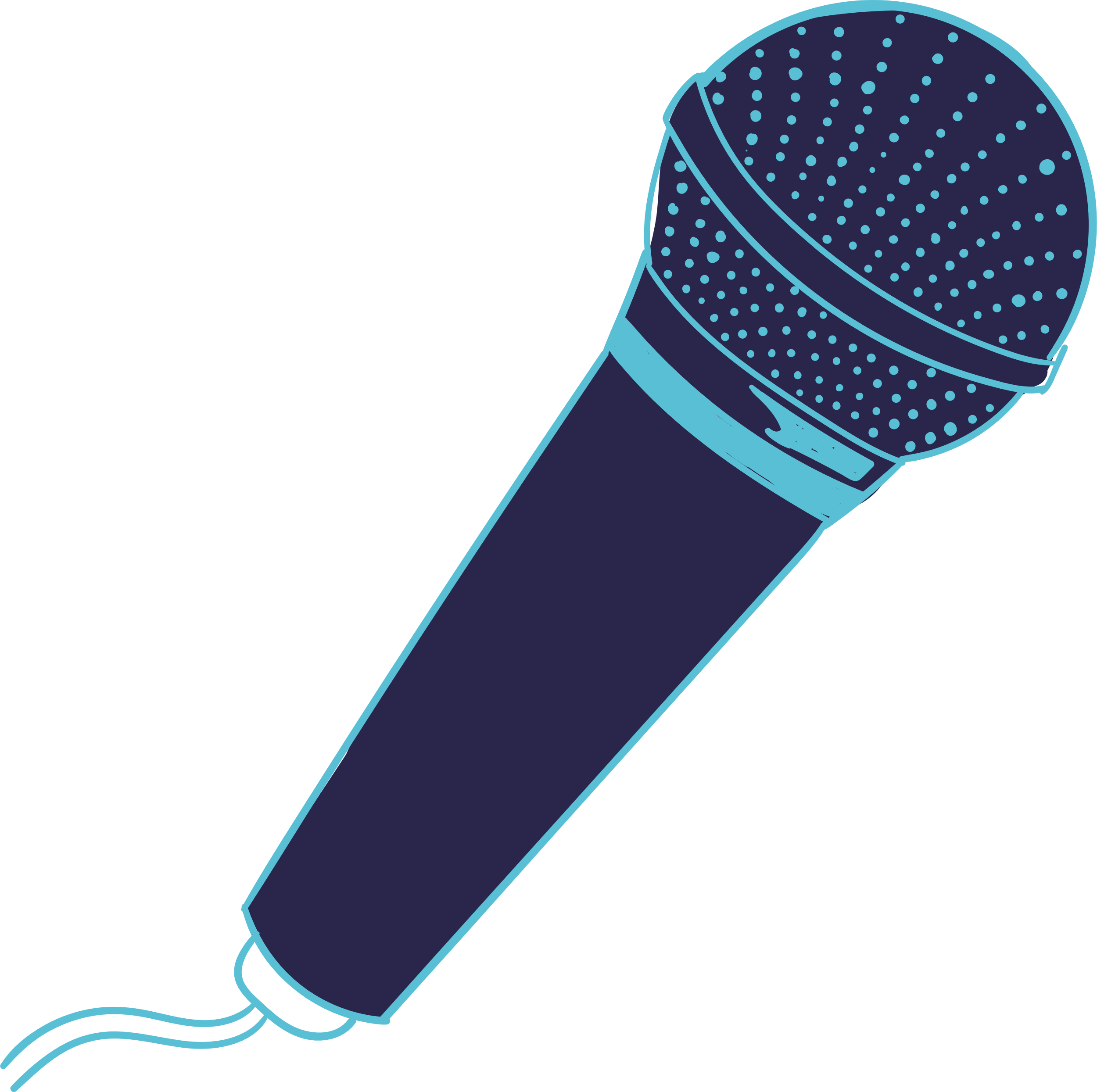 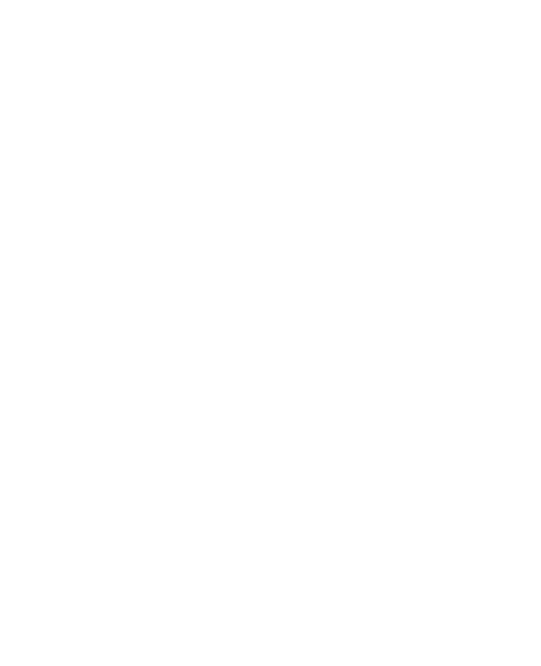 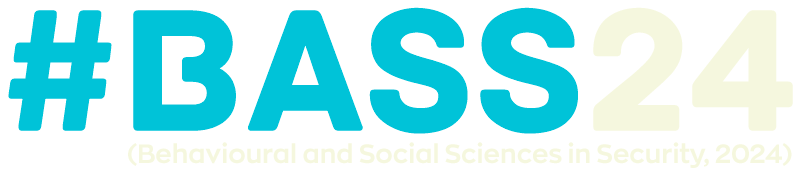 Presenter Name
Presentation Title
Institution logo goes here
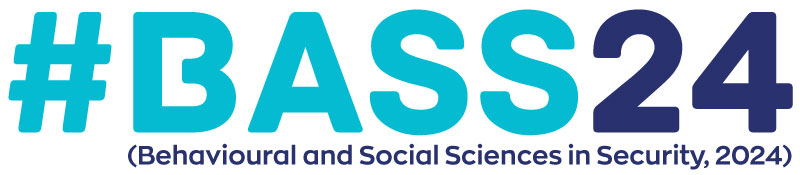